TRƯỜNG TH – THCS ĐẠI TÂN
CHÀO MỪNG QUÝ THẦY CÔ
VỀ DỰ GIỜ THĂM LỚP
Môn Công nghệ
BÀI 8: LÀM ĐỒ DÙNG HỌC TẬP (T2)
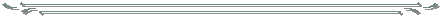 Giáo viên: Lê Phước Tài
Lớp: 3A
Thứ……ngày…..tháng…..năm…….
CÔNG NGHỆ
Bài 8: LÀM ĐỒ DÙNG HỌC TẬP (T2)
1. Tìm hiểu sản phẩm mẫu
Quan sát mẫu và nêu hình dáng, kích thước, vạch chia số.
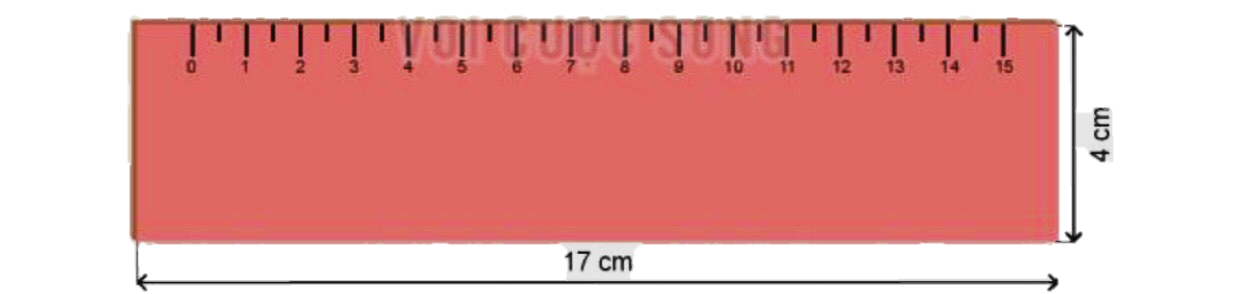 Thứ……ngày…..tháng…..năm…….
CÔNG NGHỆ
Bài 8: LÀM ĐỒ DÙNG HỌC TẬP (T2)
2. Lựa chọn vật liệu và dụng cụ
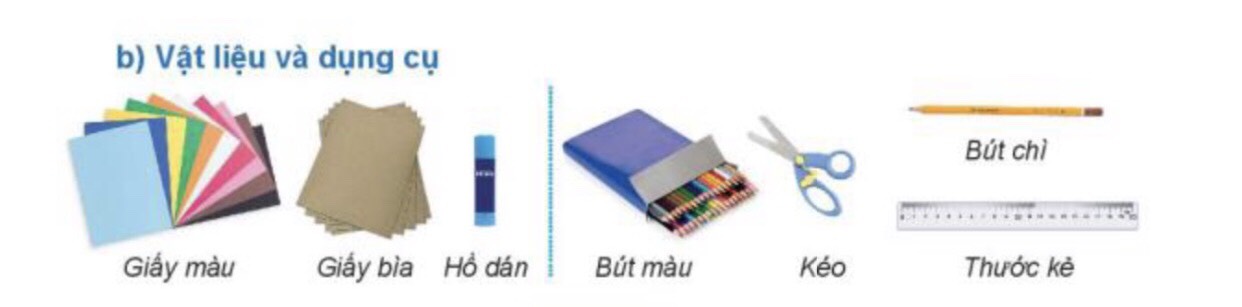 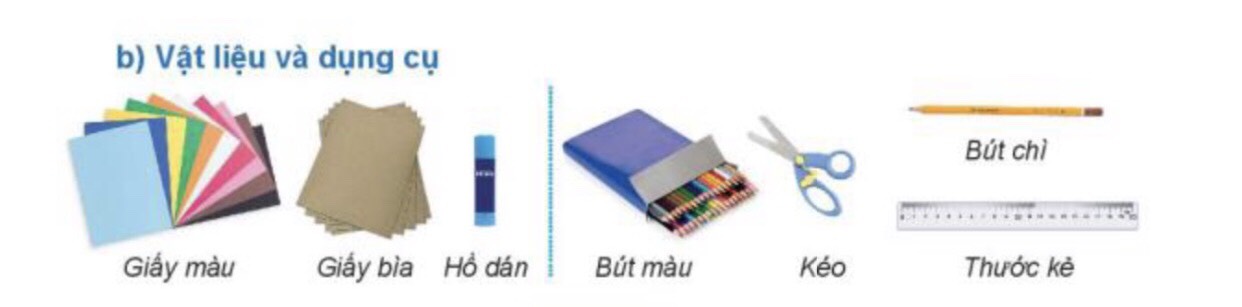 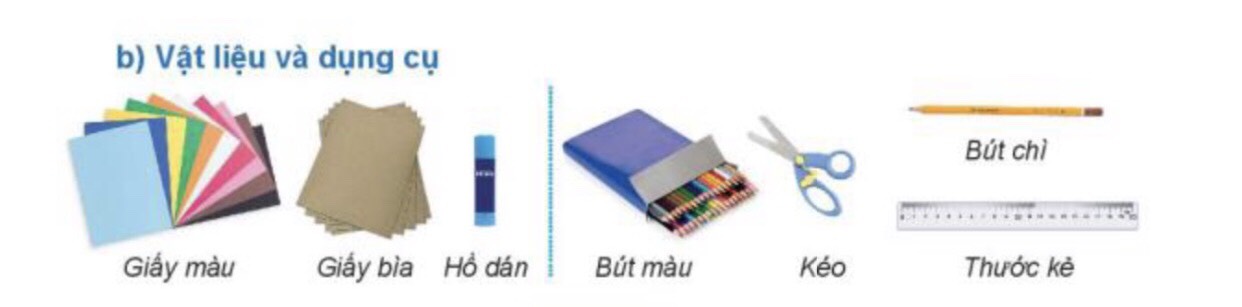 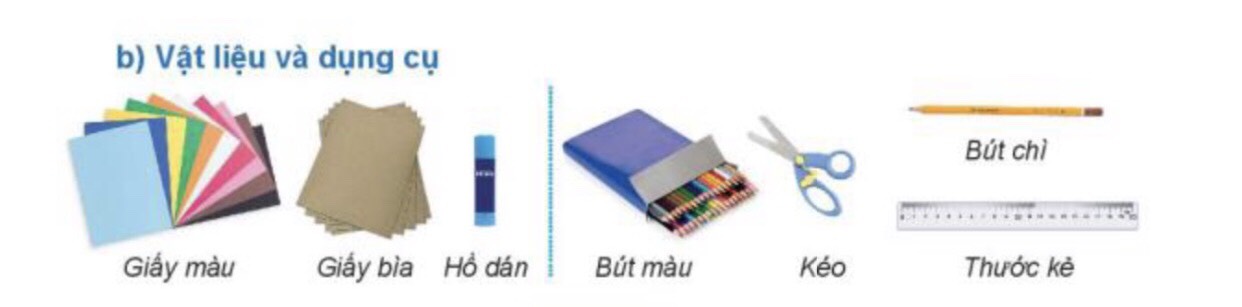 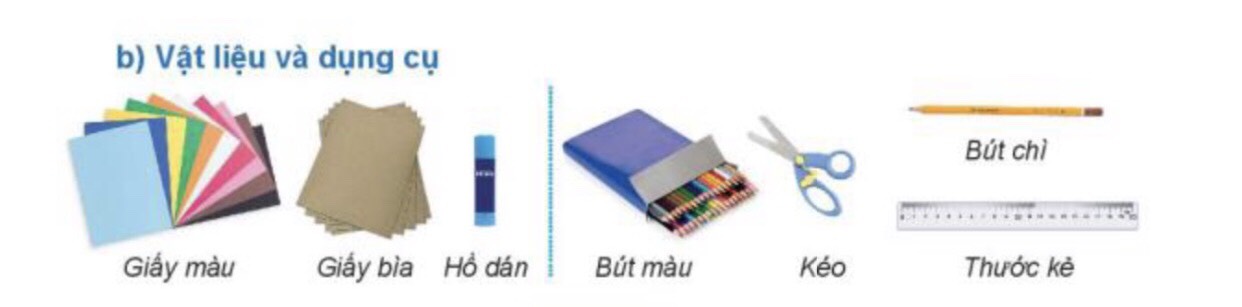 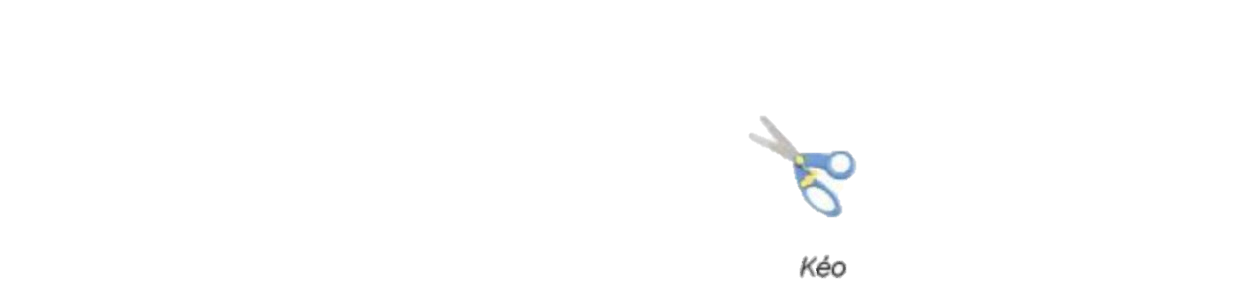 Thứ……ngày…..tháng…..năm…….
CÔNG NGHỆ
Bài 8: LÀM ĐỒ DÙNG HỌC TẬP (T2)
2. Lựa chọn vật liệu và dụng cụ
01
01
01
01
01
Thứ……ngày…..tháng…..năm…….
CÔNG NGHỆ
Bài 8: LÀM ĐỒ DÙNG HỌC TẬP (T2)
Thực hành làm thước kẻ
Bước 1: Tạo hình của thước
       Dùng giấy thủ công màu hồng cắt một hình chữ nhật chiều rộng 4 cm, chiều dài 17 cm
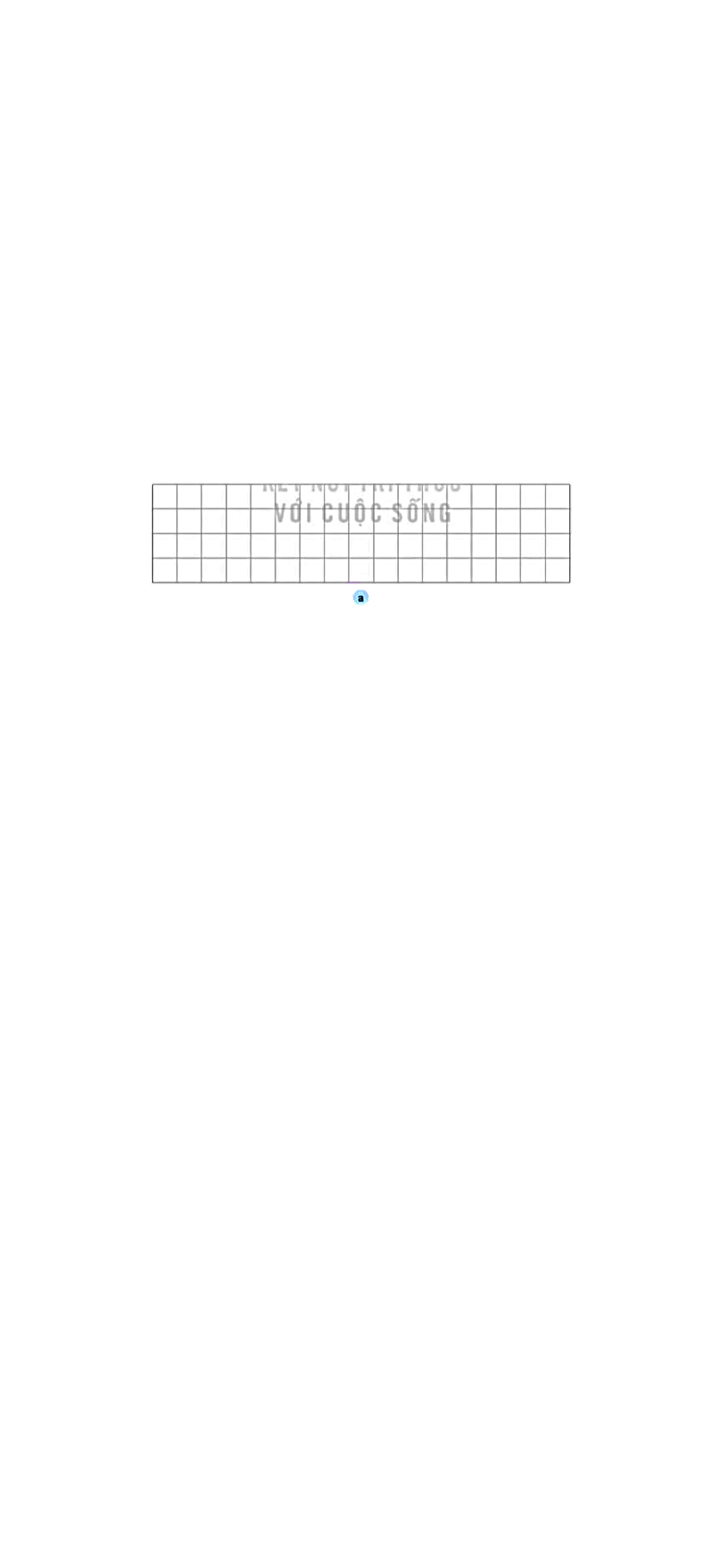 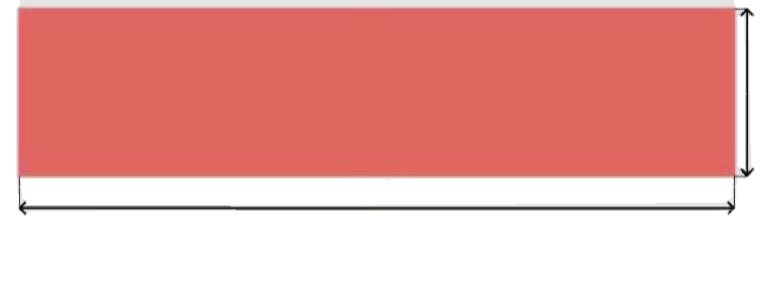 4 cm
17cm
Thứ……ngày…..tháng…..năm…….
CÔNG NGHỆ
Bài 8: LÀM ĐỒ DÙNG HỌC TẬP (T2)
Thực hành làm thước kẻ
Bước 2: Dán tạo khung thước
       Dán hình chữ nhật vừa cắt lên trên tấm bìa và cắt theo đường viền của hình chữ nhật.
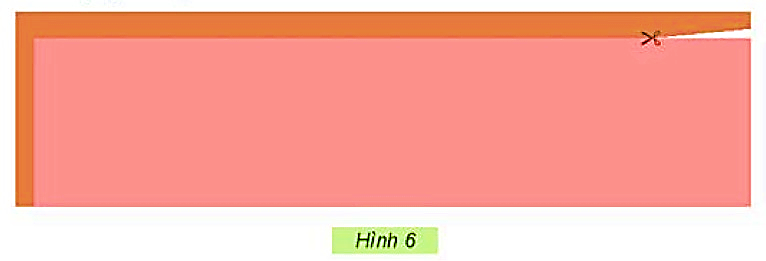 Thứ……ngày…..tháng…..năm…….
CÔNG NGHỆ
Bài 8: LÀM ĐỒ DÙNG HỌC TẬP (T2)
Thực hành làm thước kẻ
Bước 3: Chia vạch trên thước
       Dùng bút màu và thước kẻ vẽ 16 vạch cách đều nhau 1 cm. Đánh số từ 0 đến 15 ở dưới mỗi vạch như hình.
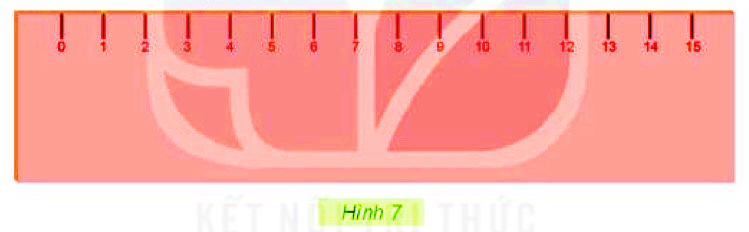 Thứ……ngày…..tháng…..năm…….
CÔNG NGHỆ
Bài 8: LÀM ĐỒ DÙNG HỌC TẬP (T2)
Thực hành làm thước kẻ
Bước 4: Hoàn thiện sản phẩm
Dùng bút màu vẽ các vạch ngắn xen kẽ ở chính giữa các vạch dài như hình sau.
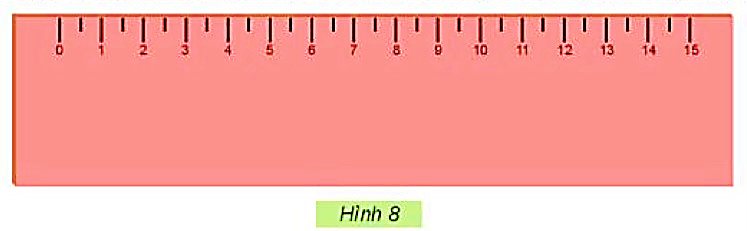 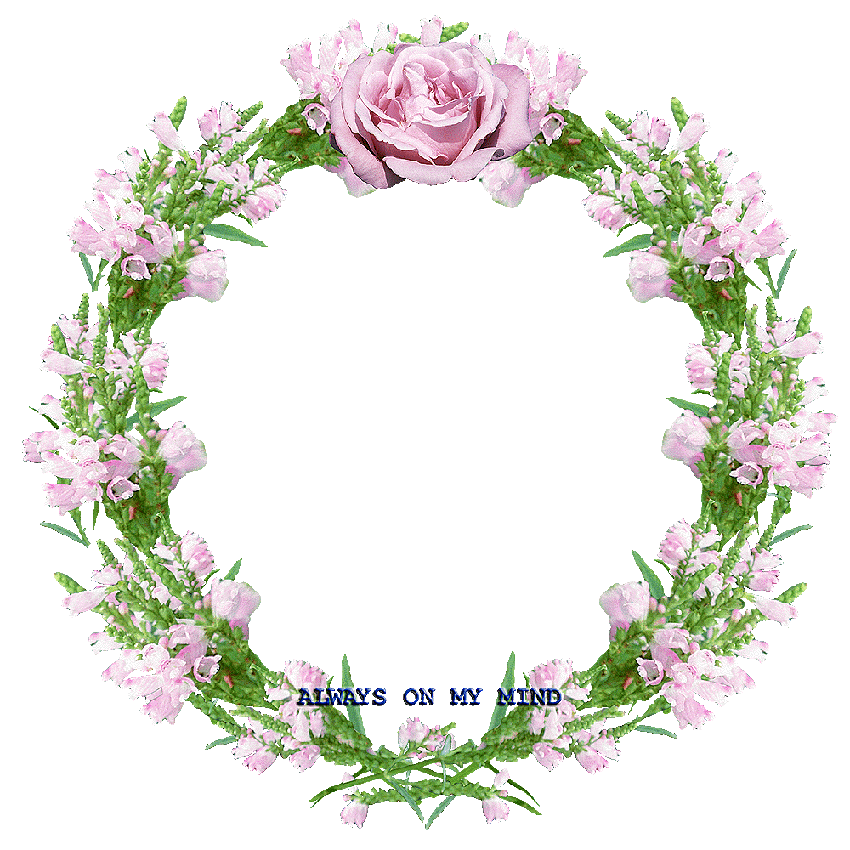 XIN CHÂN THÀNH CẢM ƠN 
QUÝ THẦY CÔ GIÁO VÀ CÁC EM